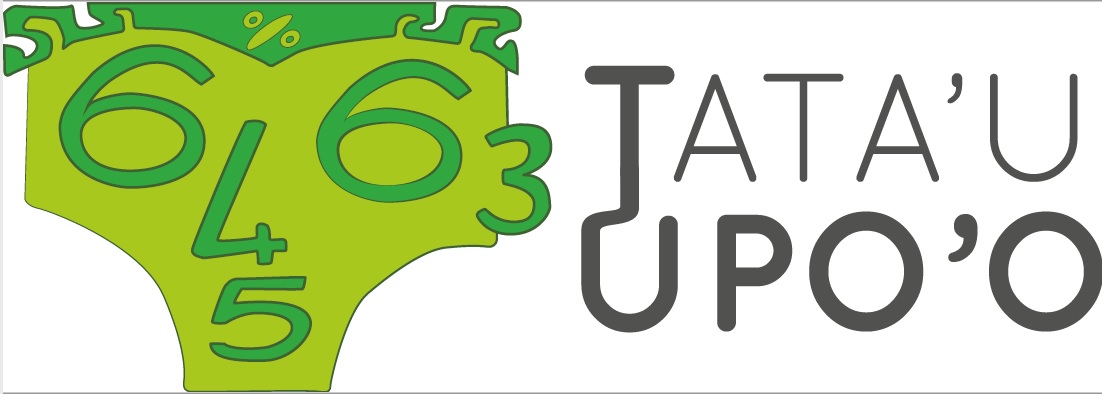 2020
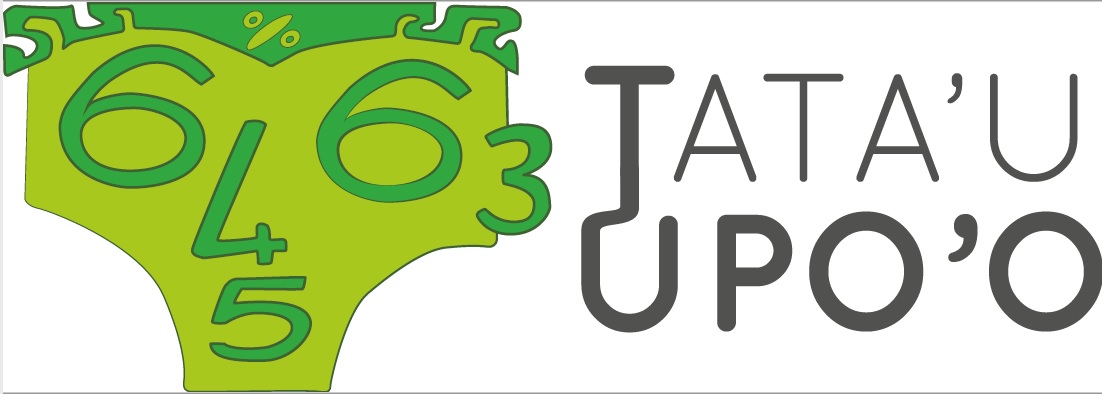 Sujet de qualification classes de CE1(10 questions)
Bonne chance à tous !
La lecture des énoncés est préconisée.

A vos stylos,
Prêts,
Partez !
1. Ecris le résultat
20s
?
8
16
2. Combien de cases rouges ?
15s
10
10
3. Combien de cases rouges ?
15s
10
10
4. Combien de points rouges ?
15s
5. Ecris le résultat
20s
?
40
=
6. Combien de pattes ?
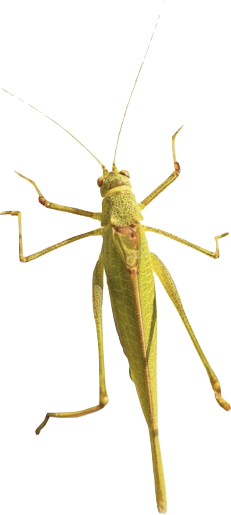 20s
La sauterelle a  2 × 3 pattes
7. L’Homme a    2 × 5 doigts = ?
20s
8. Combien de cubes en tout ?
15s
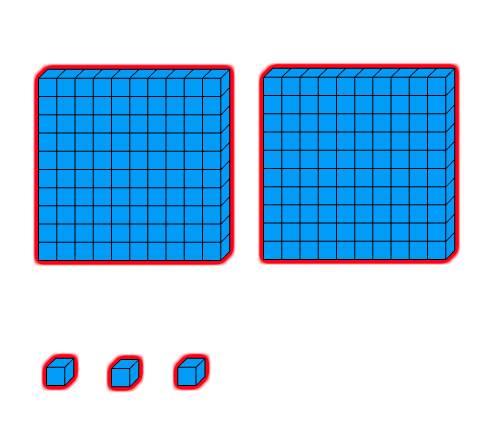 100
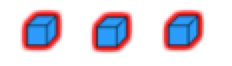 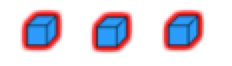 9. Choisis le nombre à placer.
20s
82
86
85
87
84
83
10. Quelle heure est-il ?
20s
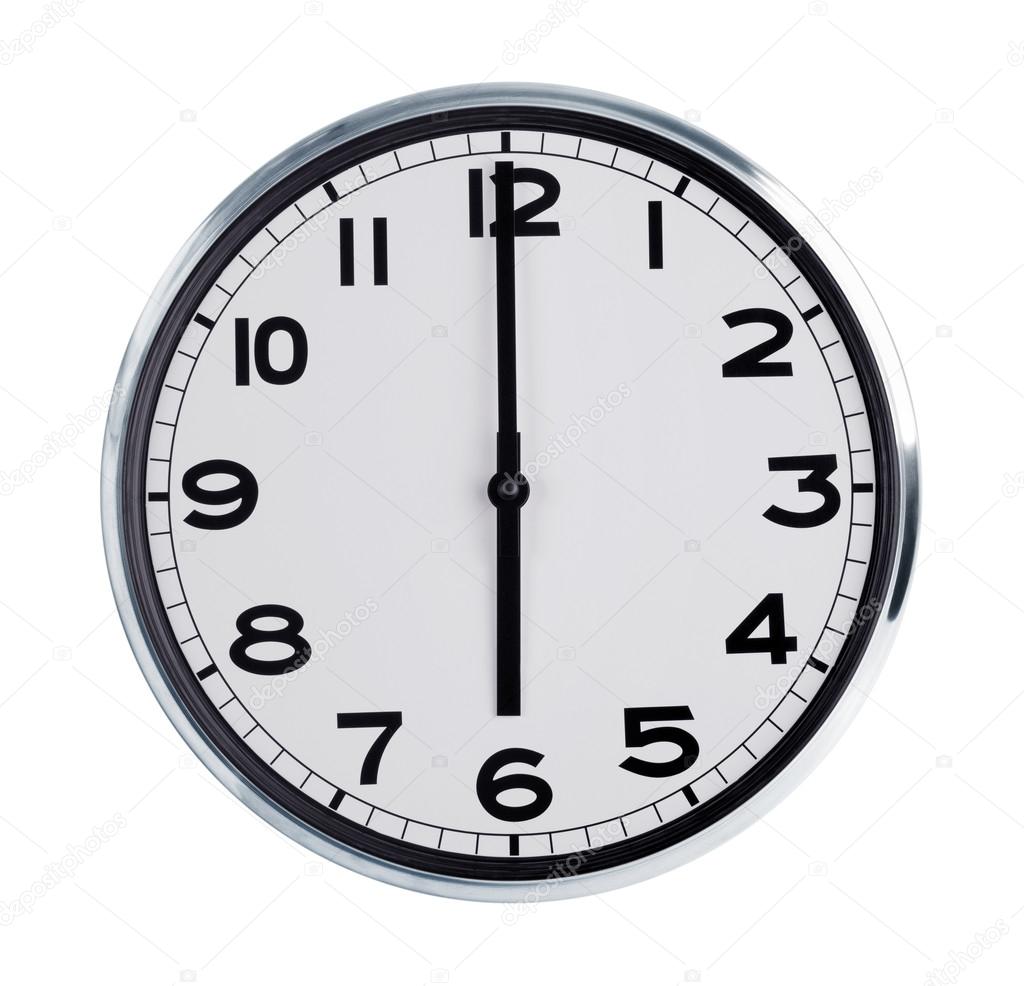 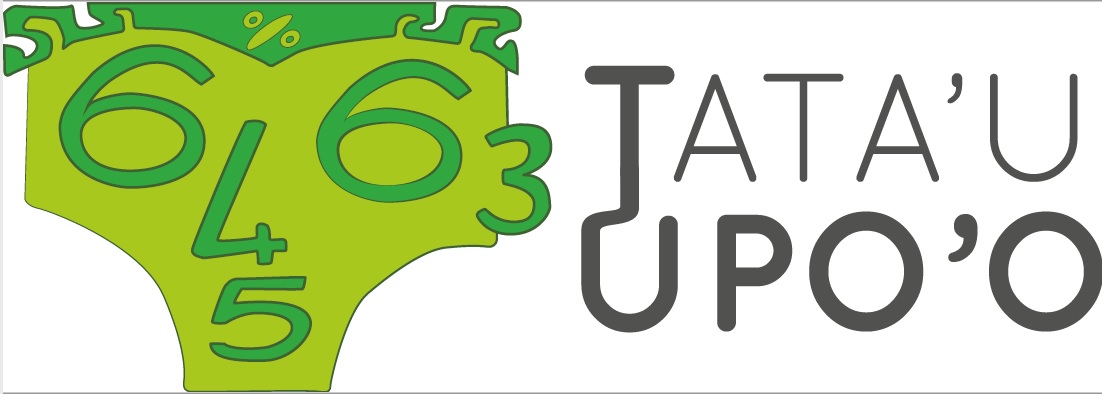 Merci